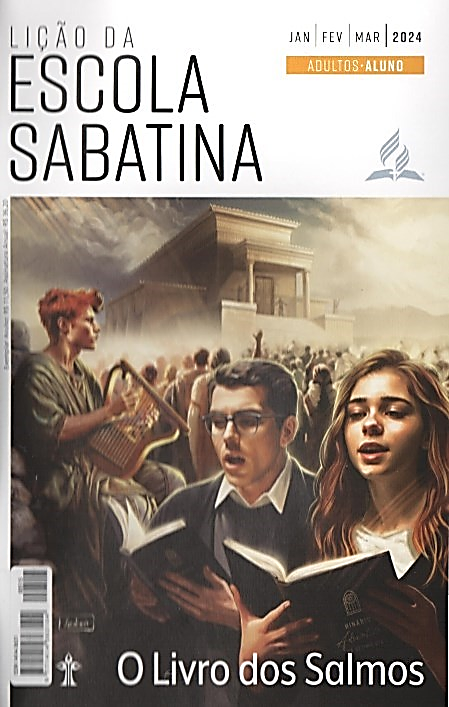 Sabedoria para uma vida justa
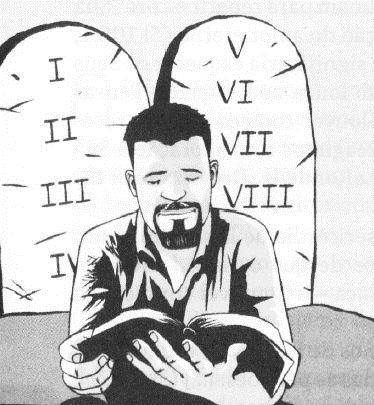 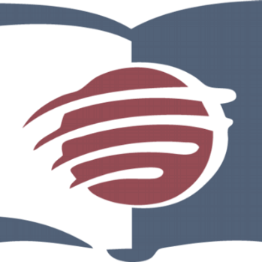 LIÇÃO 08
VERSO PARA MEMORIZAR: "Ensina-nos a contar os nossos dias, para que alcancemos coração sábio" (SI 90:12).
08
LEITURAS DA SEMANA: Sl119:1-16; 90; Jo 3:16; SI 95:7-11; 141; 128
design Neemias Lima
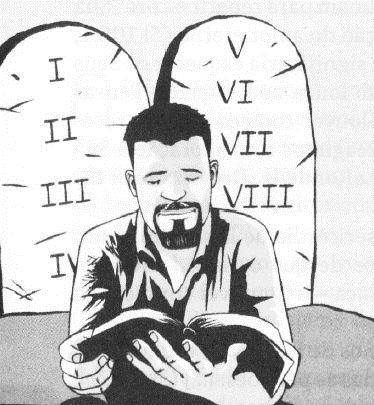 INTRODUÇÃO
Sábado
LIÇÃO 08
- A Palavra de Deus também apresenta instruções para uma vida justa (SI 119:9-16). Guardar a lei de Deus não é de forma alguma uma observância legalista das regras, mas significa ter um estreito relacionamento com Deus, uma vida cheia de bênçãos (SI 119:1, 2; 128). No entanto, a vida do justo não é isenta de tentações. Às vezes, os justos podem ser tentados pela natureza astuta do pecado (SI 141:2-4) e até mesmo cair em tentação. Deus permite tempos de provação para que a fidelidade (ou infidelidade) de Seus filhos seja claramente revelada. Se os filhos de Deus derem ouvidos à instrução e à admoestação divinas, a fé deles será purificada, e sua confiança no Senhor será fortalecida. A sabedoria para uma vida justa é adquirida através da dinâmica da vida com Deus em meio a tentações e desafios.
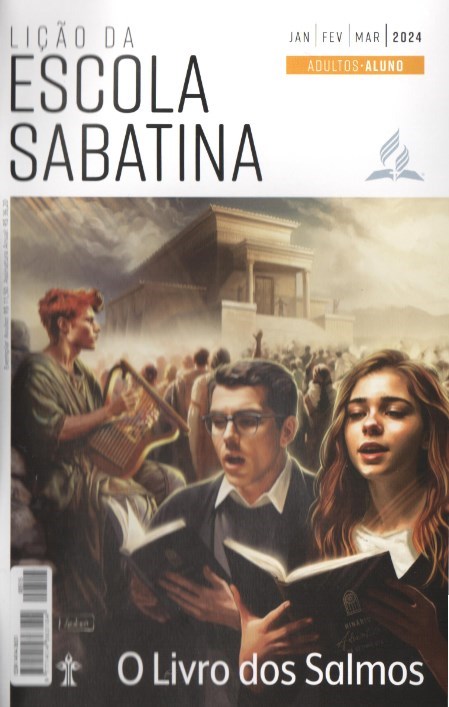 LEITURAS DA SEMANA: Sl 119:1-16; 90; Jo 3:16; SI 95:7-11; 141; 128
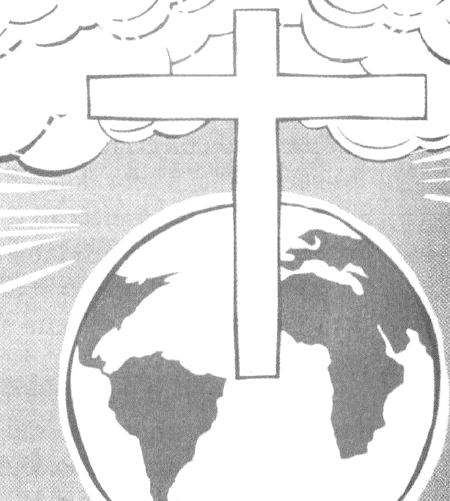 Guardo a Tua palavra no meu coração
Domingo
PERGUNTAS:
LIÇÃO 07
1. Leia Salmo 119:1-16,161-168. Como devemos guardar os mandamentos de Deus, e que bênçãos advêm disso?









Como Cristo demonstrou o poder da Palavra de Deus em Sua vida (Mt 4:1-11)? O que isso nos diz sobre o poder de um coração determinado a obedecer à lei de Deus?
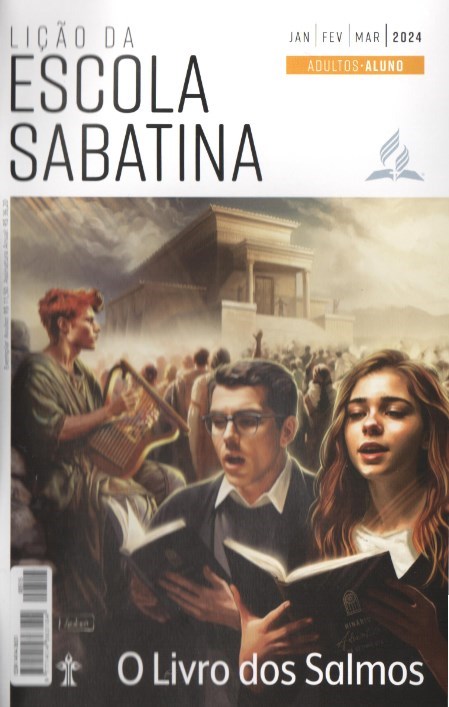 LEITURAS DA SEMANA: Sl 136; 51; 130; 113; 123
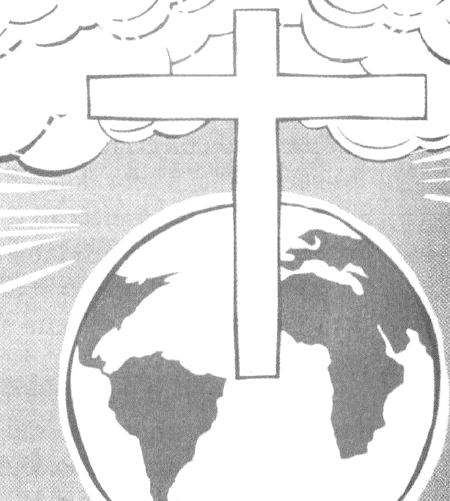 Guardo a Tua palavra no meu coração
Domingo
COMENTÁRIOS:
LIÇÃO 07
- A Bíblia descreve uma vida diária de fé como uma peregrinação (“andar”) com Deus em Seu caminho de justiça. A vida de fé é mantida andando “na lei do Senhor” (SI 119:1) e “na luz da [Sua] presença” (SI 89:15). Essas duas formas de andar não são de modo algum diferentes. Andar à luz do semblante divino implica defender a lei de Deus. Da mesma forma, andar “na lei do Senhor” envolve buscar a Deus de todo o coração (SI 119:1, 2,10).
Ser irrepreensível no seu caminho é outra maneira pela qual os salmos descrevem o viver justo (SI 119:1). “Imaculado” descreve um sacrifício “sem defeito”, que é aceitável a Deus (Êx 12:5). Da mesma forma, a vida do justo, que é um sacrifício vivo (Rm 12:1), deve ser isenta do amor ao pecado. Uma vida dedicada a Deus também é um “caminho da perfeição”, indicando que a pessoa assume uma direção correta na vida, que é agradável a Deus (SI 101:2, 6; veja também SI 18:32).
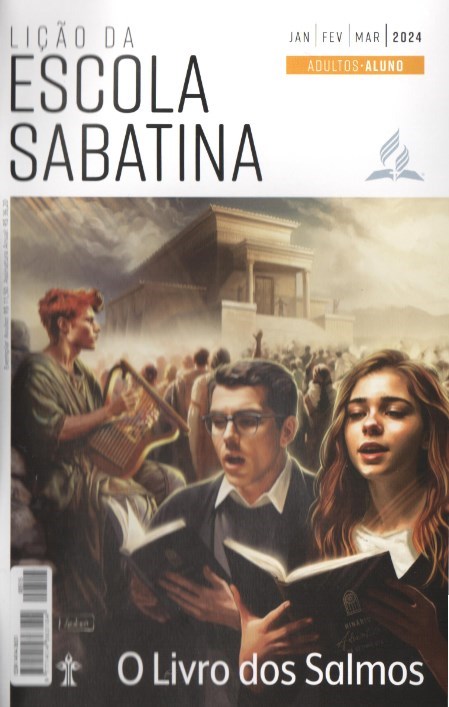 LEITURAS DA SEMANA: Sl 136; 51; 130; 113; 123
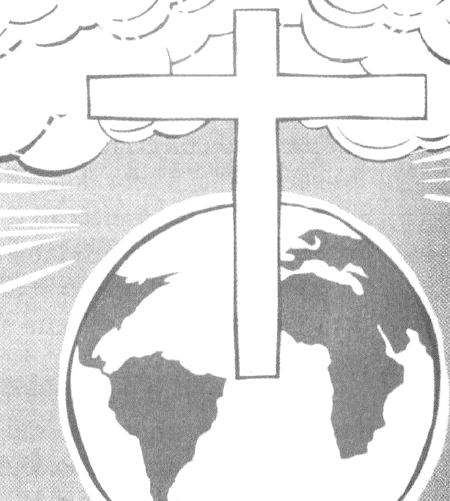 Ensina-nos a contar nossos dias
Segunda
PERGUNTAS:
LIÇÃO 07
2. Leia os Salmos 90; 102:11; 103:14-16. Qual é o dilema humano?












Com Jesus, que promessa e esperança temos para essa vida transitória? (Jo 3:16)
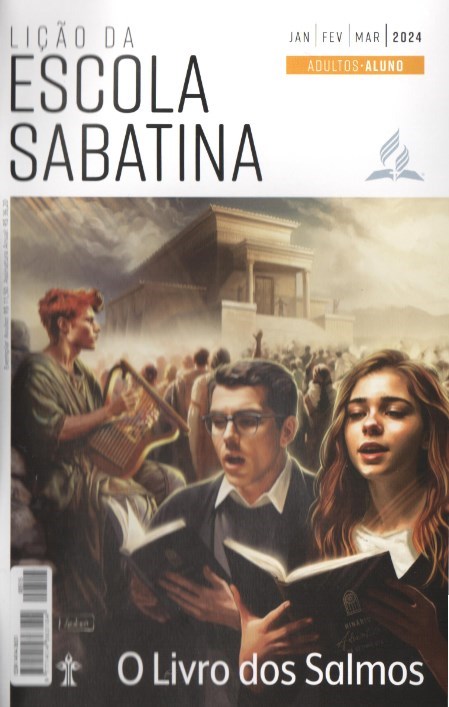 LEITURAS DA SEMANA: Sl 136; 51; 130; 113; 123
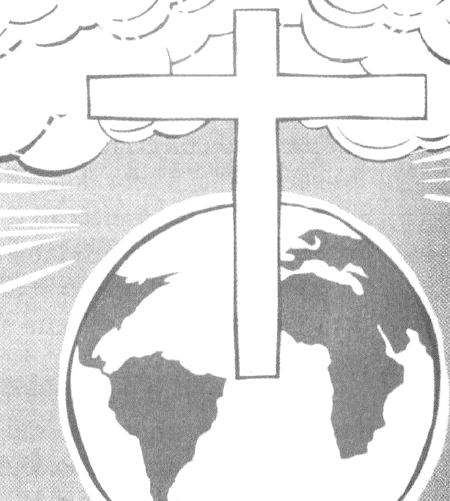 Ensina-nos a contar nossos dias
Segunda
COMENTÁRIOS:
LIÇÃO 07
- A existência humana caída não passa de um vapor à luz da eternidade. Mil anos aos olhos de Deus é “como a vigília da noite”, que dura três ou quatro horas (SI 90:4). Em comparação com o tempo divino, a duração da vida humana passa rapidamente, voa (SI 90:10). Os mais fortes entre os seres humanos se assemelham às mais fracas dentre as plantas (SI 90:5, 6; 103:15,16). Contudo, mesmo essa vida curta está cheia de labuta e tristeza (SI 90:10). Até quem não crê em Deus chora e lamenta a brevidade da vida, especialmente em contraste com a eternidade, que é uma realidade e, eles sabem, poderá seguir sem eles.
O Salmo 90 coloca o dilema humano no contexto do cuidado do Criador pelas pessoas que Ele criou. O Senhor tem sido o refúgio de Seu povo em todas as gerações (SI 90:1, 2). A palavra hebraica ma’on, “morada”, retrata o Senhor como o abrigo ou o refúgio de Seu povo (SI 91:9).
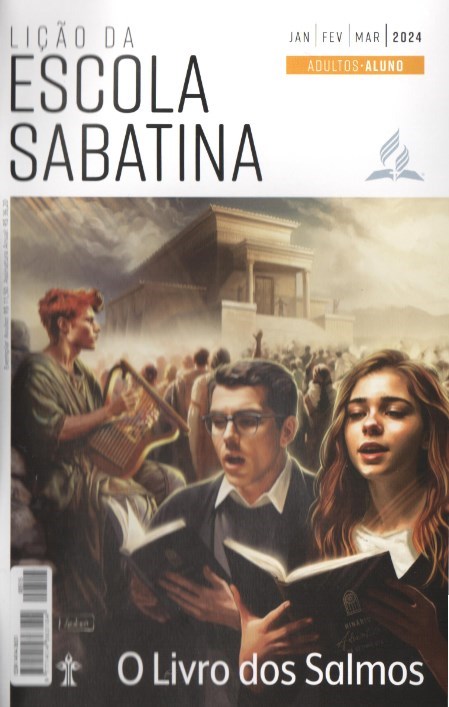 LEITURAS DA SEMANA: Sl 136; 51; 130; 113; 123
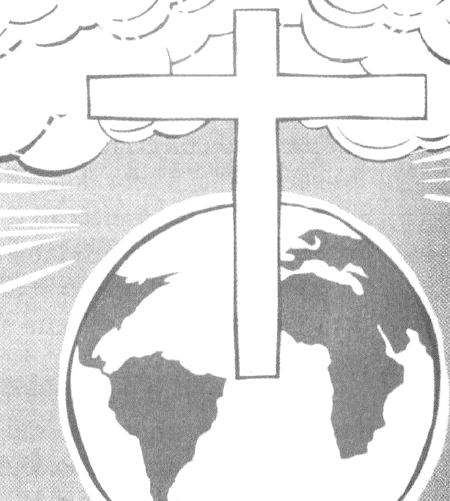 O teste divino
Terça
PERGUNTAS:
LIÇÃO 07
3. O que envolve o teste divino? SI 81:7, 8; 95:7-11; 105:17-22











Você tem percebido o fato de que o pecado endurece o coração humano? Por que esse pensamento deveria nos levará cruz, na qual podemos encontrar poder para obedecer?
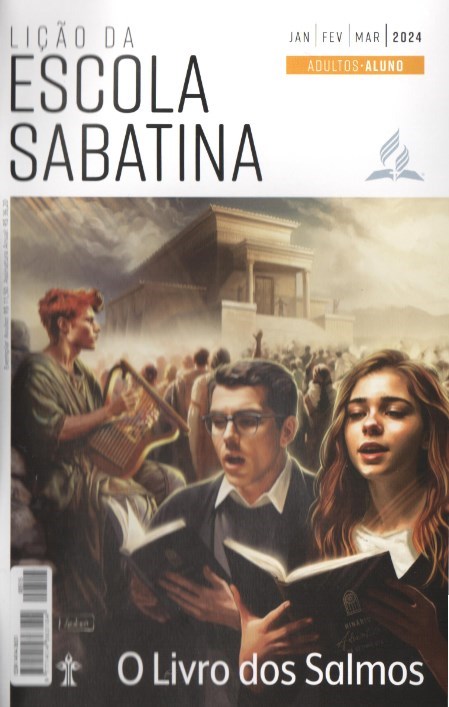 LEITURAS DA SEMANA: Sl 136; 51; 130; 113; 123
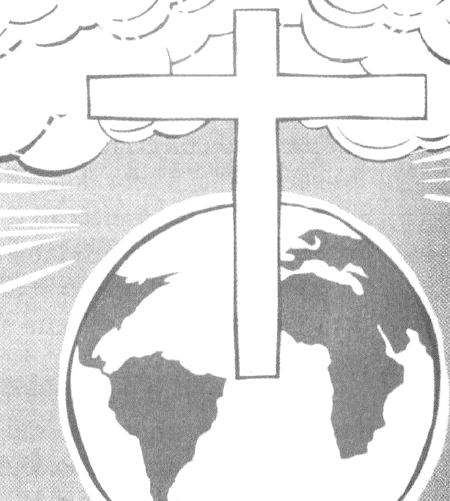 O teste divino
Terça
COMENTÁRIOS:
LIÇÃO 07
- O objetivo da disciplina divina é fortalecer Seus filhos e prepará-los para o cumprimento da promessa, como mostrado no exemplo de José (SI 105:20-22). No entanto, a rejeição da instrução divina resulta em crescente teimosia e endurecimento do coração. “Deus requer pronta e incondicional obediência à Sua lei. Os homens, porém, estão adormecidos ou paralisados pelos enganos de Satanás, que sugere desculpas e subterfúgios, e lhes vence os escrúpulos, dizendo, como dissera a Eva no jardim: ‘E certo que não morrereis’ (Gn 3:4). A desobediência não só endurece o coração e a consciência do culpado, mas tende também a corromper a fé dos outros. Aquilo que a princípio se lhes afigurava muito errado gradualmente perde esse aspecto, por estar constantemente perante a pessoa, até que finalmente ela duvida de que seja de fato pecado, e cai inconscientemente no mesmo erro” (Ellen G. White, Testemunhos Para a Igreja [CPB, 2021], v. 4, p. 129).
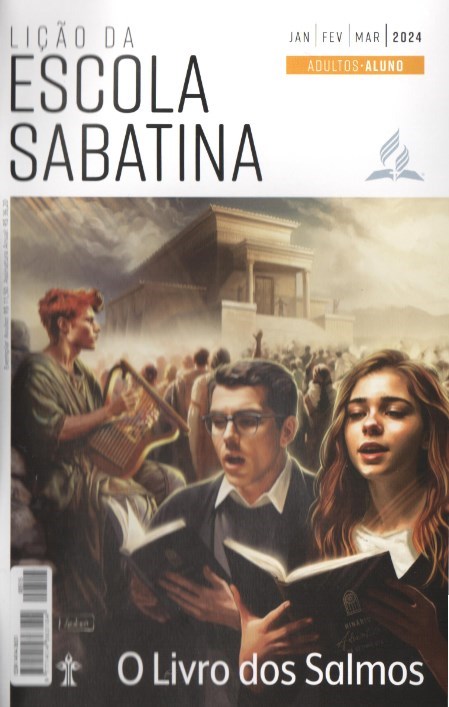 LEITURAS DA SEMANA: Sl 136; 51; 130; 113; 123
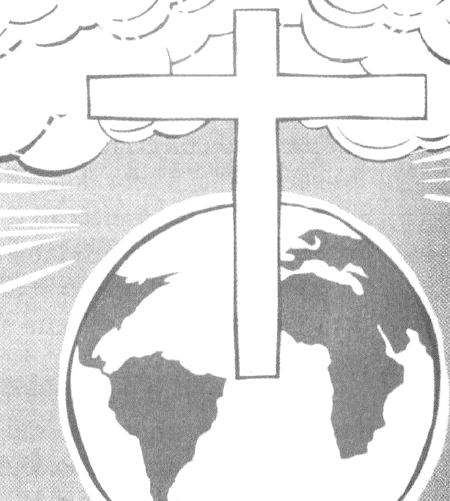 O engano do caminho perverso
Quarta
PERGUNTAS:
LIÇÃO 07
4. Leia o Salmo 141. Pelo que o salmista ora?

5. Como o caráter progressivo e astuto da tentação é visto? S11:1; 141:4
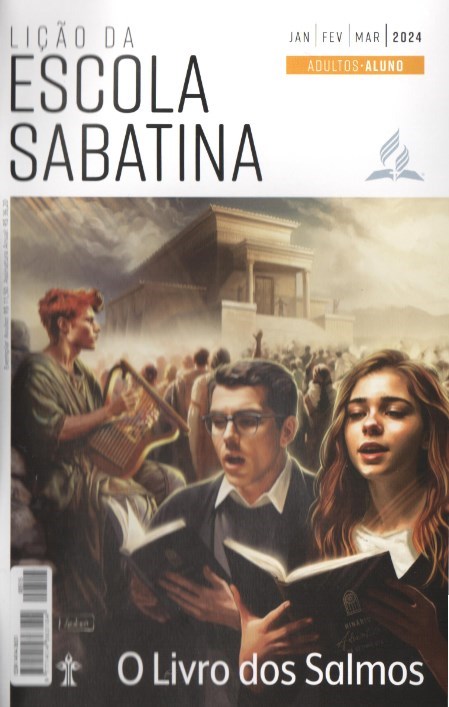 LEITURAS DA SEMANA: Sl 136; 51; 130; 113; 123
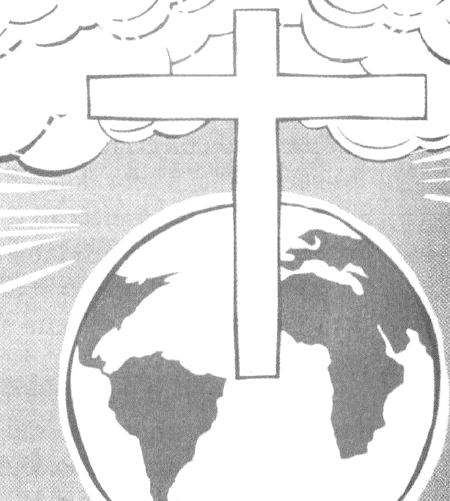 O engano do caminho perverso
Quarta
COMENTÁRIOS:
LIÇÃO 07
O Salmo 141:4 descreve a natureza progressiva da tentação. Primeiro, o coração se inclina para o mal. Em segundo lugar, pratica más ações (o significado em hebraico destaca o caráter repetitivo da ação). Terceiro, o coração come das iguarias dos ímpios, ou seja, aceita suas más práticas como algo desejável.
Da mesma forma, no Salmo 1:1 a tentação vem para impedir que o filho de Deus ande no caminho do Senhor, fazendo-o andar com os ímpios, permanecer no caminho dos pecadores e, finalmente, sentar-se com os escarnecedores. Não devemos ser como ímpios e escarnecedores, nem permitir que nos afastem do Senhor.
Os salmos descrevem o caráter progressivo, sedutor e astuto da tentação, o que ressalta o fato de que somente a dependência total do Senhor garante a vitória. Os salmos enfatizam a importância das palavras faladas e ouvidas em meio à tentação.
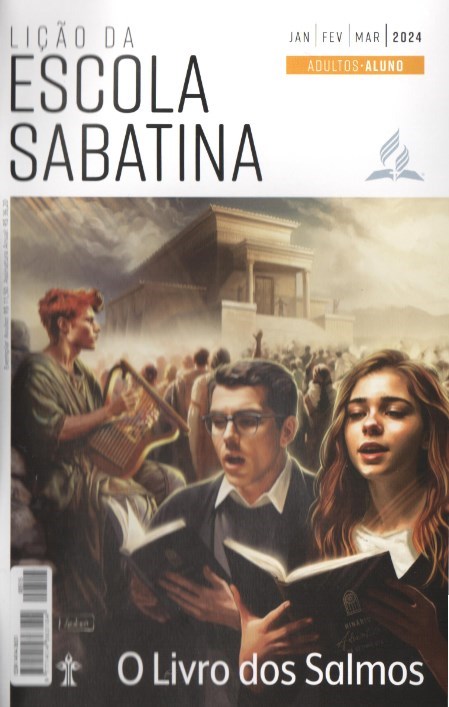 LEITURAS DA SEMANA: Sl 136; 51; 130; 113; 123
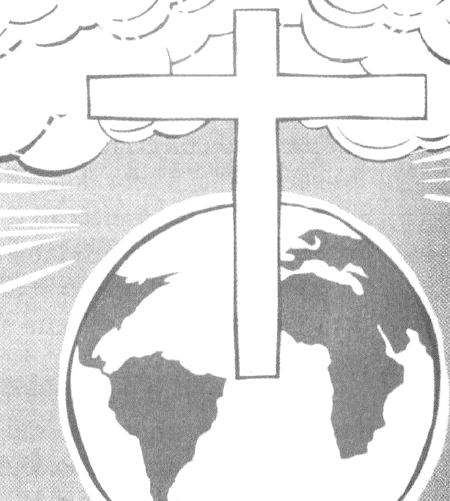 Bênçãos da vida justa
Quinta
PERGUNTAS:
LIÇÃO 07
6. Leia os Salmos 1:1-3; 112:1-9; 128. Que bênçãos são prometidas para aqueles que reverenciam o Senhor?










Por que o sacrifício de Cristo na cruz é a garantia das promessas encontradas no NT, quanto ao que Deus reservou para nós? Como obter conforto dessas promessas agora?
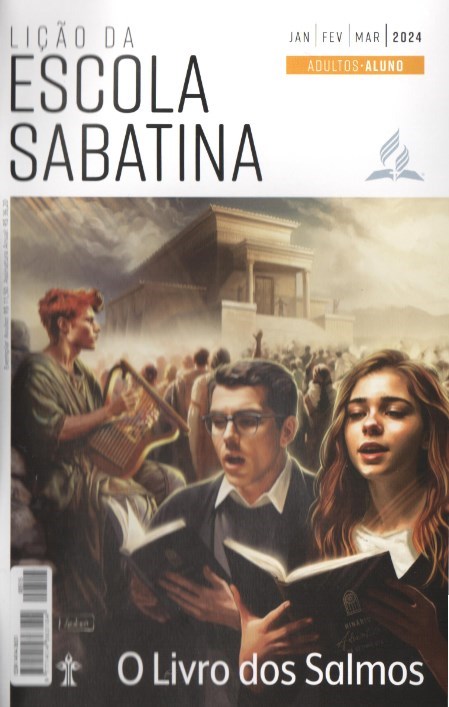 LEITURAS DA SEMANA: Sl 136; 51; 130; 113; 123
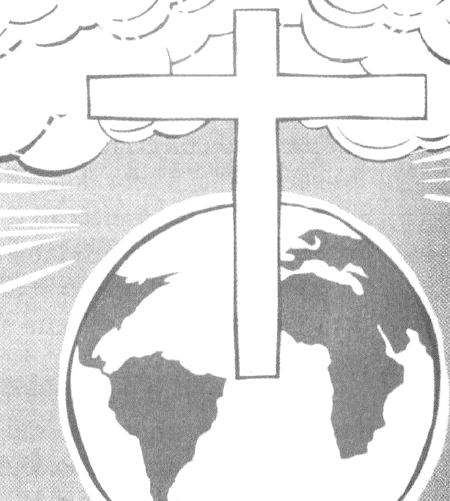 Bênçãos da vida justa
Quinta
COMENTÁRIOS:
LIÇÃO 07
Das muitas bênçãos prometidas àqueles que reverenciam o Senhor, a paz é talvez uma das maiores. O Salmo 1 compara os justos a uma árvore plantada junto a uma corrente de águas, que produz seus frutos no devido tempo e cuja folhagem não murcha (SI 1:3; Jr 17:7, 8; Ez 47:12). Essa comparação identifica a fonte de todas as bênçãos, a saber, permanecer na presença de Deus em Seu santuário e desfrutar de um relacionamento ininterrupto e de amor para com Ele. Ao contrário dos ímpios, retratados como joio, sem estabilidade, sem lugar nem futuro, os justos são como árvore frutífera com raízes, tendo um lugar perto de Deus e vida eterna. O Salmo 128:2, 3 evoca as bênçãos do reino messiânico, em que sentar-se sob a própria videira e figueira é um símbolo de paz e prosperidade (Mq 4:4). A bênção da paz sobre Jerusalém (SI 122:6-8; 128:5, 6) transmite esperança no Messias, que acabará com o mal e restaurará a paz no mundo.
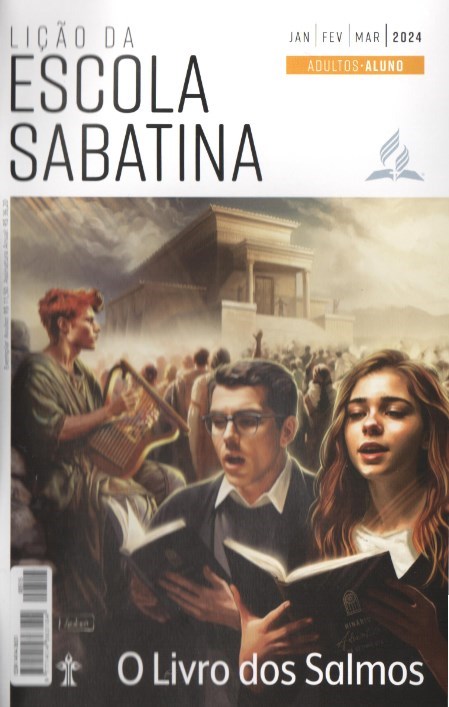 LEITURAS DA SEMANA: Sl 136; 51; 130; 113; 123
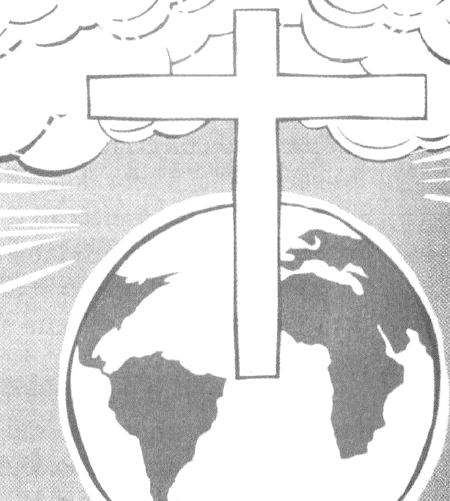 Estudo adicional
Sexta
COMENTÁRIOS:
LIÇÃO 07
Hoje, obter sabedoria parece não ser tão desejável quanto alcançar a felicidade. As pessoas preferem ser felizes a ser sábias. No entanto, podemos ser felizes e ter vida plena sem sabedoria divina? Os salmos dizem que não. A boa notícia é que não precisamos escolher entre sabedoria e felicidade. A sabedoria divina traz felicidade. Um exemplo da língua hebraica ilustra isso. A palavra “passo” no plural ('ashurey) soa como a palavra “felicidade” (ashrey). Perdemos essa associação na tradução, mas ela transmite uma mensagem poderosa: “passos” que se apegam ao caminho de Deus levam a uma vida “feliz” (SI 1:1; 17:5; 37:31; 44:18; 89:15; 119:1). Sabedoria e felicidade não são conceitos abstratos, mas uma experiência real. Elas são encontradas no relacionamento com Deus, que consiste em reverenciá-Lo, louvá-Lo e encontrar força Nele. O Salmo 25:14 diz: “o SENHOR confia o Seu segredo aos que O temem, aos quais Ele dará a conhecer a Sua aliança”.
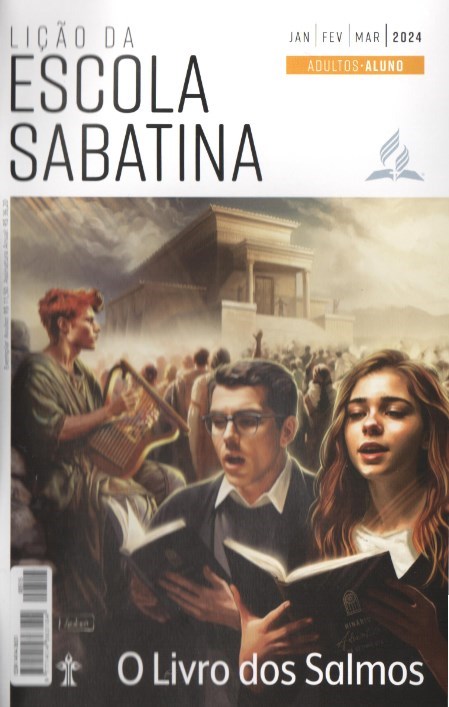 LEITURAS DA SEMANA: Sl 136; 51; 130; 113; 123
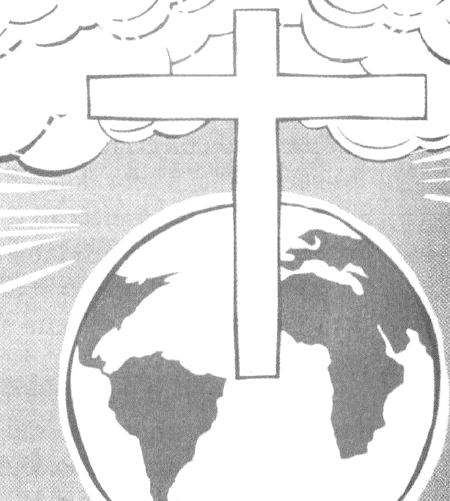 Estudo adicional
Sexta
PERGUNTAS:
LIÇÃO 07
1. Como a Bíblia pode ser fonte de deleite e não só de instrução? Qual é a relação entre o alimento da Palavra e a permanência em Jesus, a Palavra? (Jo 1:1; 15:5, 7)

2. O que acontece quando rejeitam o ensino de Deus? Por que isso ocorre? (SI 81; 95)

3. Por que o caminho dos ímpios pode parecer mais desejável do que o conselho dos justos? (SI 141). Como lidar com o fato de que os ímpios parecem estar indo bem?
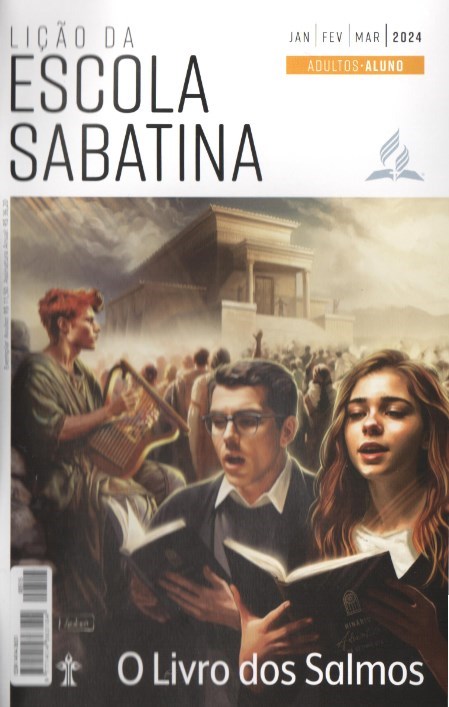 LEITURAS DA SEMANA: Sl 136; 51; 130; 113; 123